Space Passive Components Days4th edition“SPCD 2022 at a Glance”11 - 14 October 2022 ESA\ESTECNoordwijk, Netherlands
239 participants!
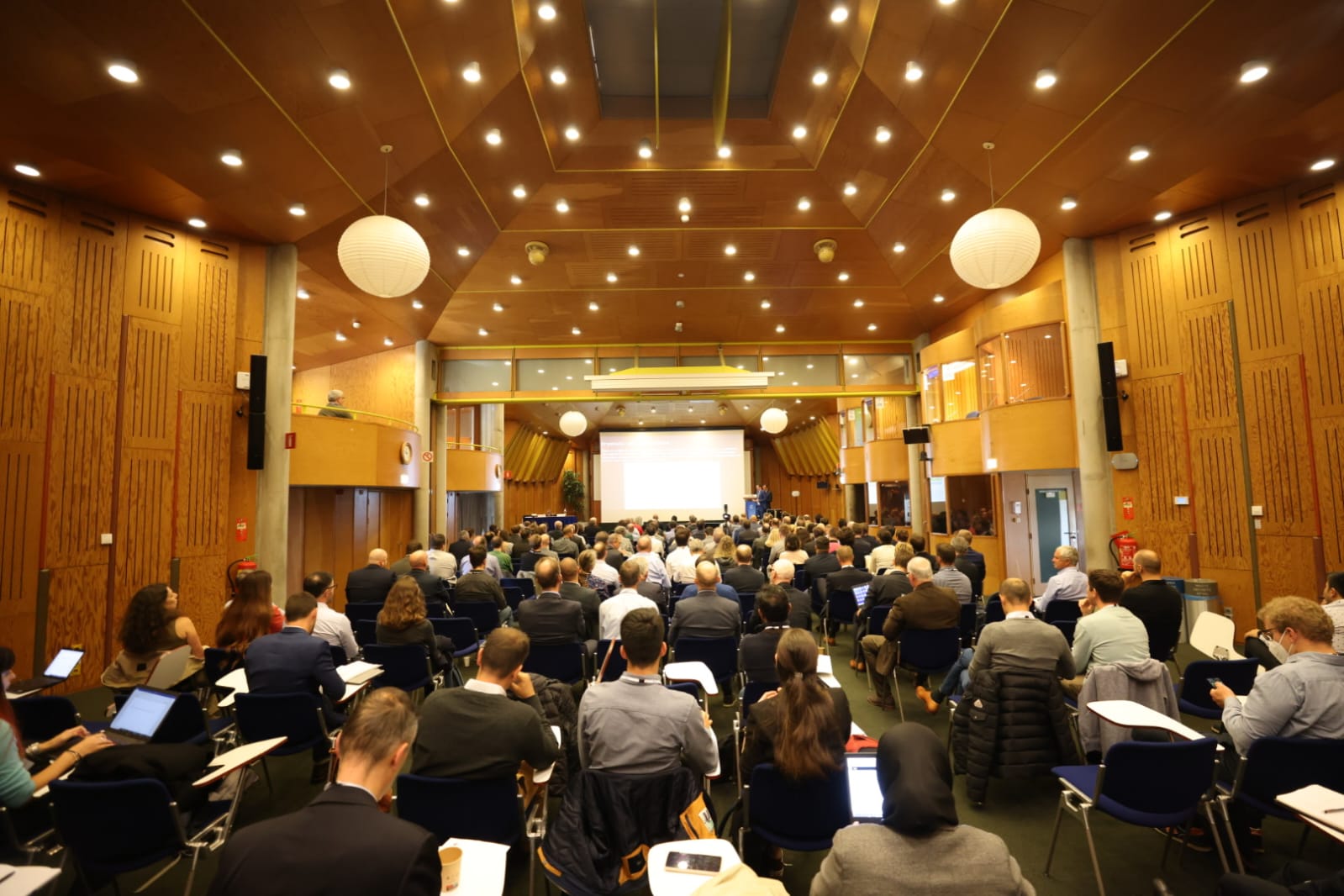 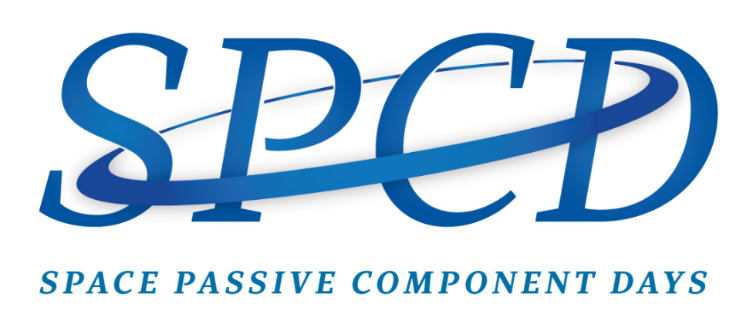 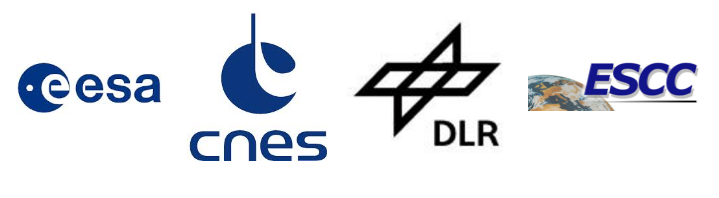 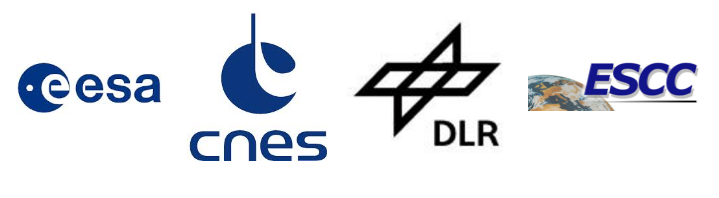 SPCD 2022
Jointly organized by
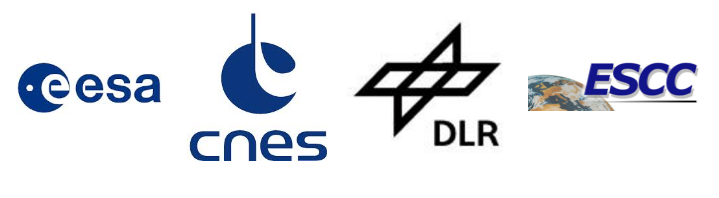 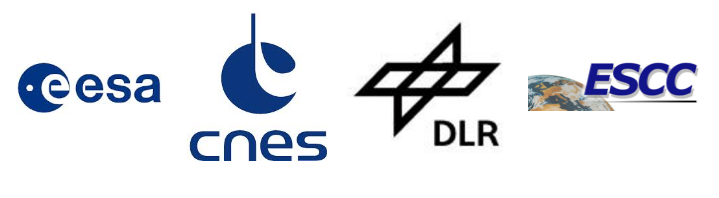 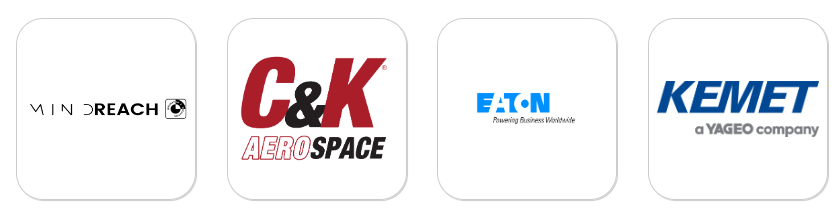 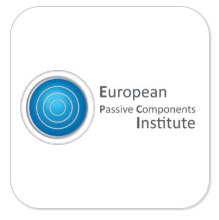 Co-sponsored by
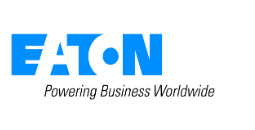 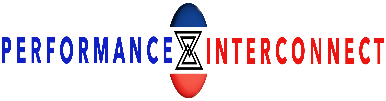 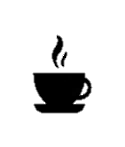 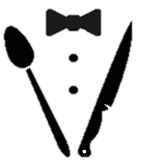 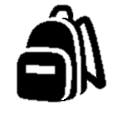 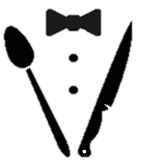 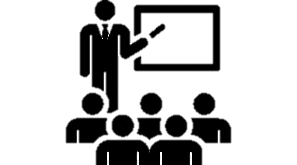 Aim of the SPCD Conference
The SPCD international Symposium is the premier technical conference dedicated to Passive components for space applications.
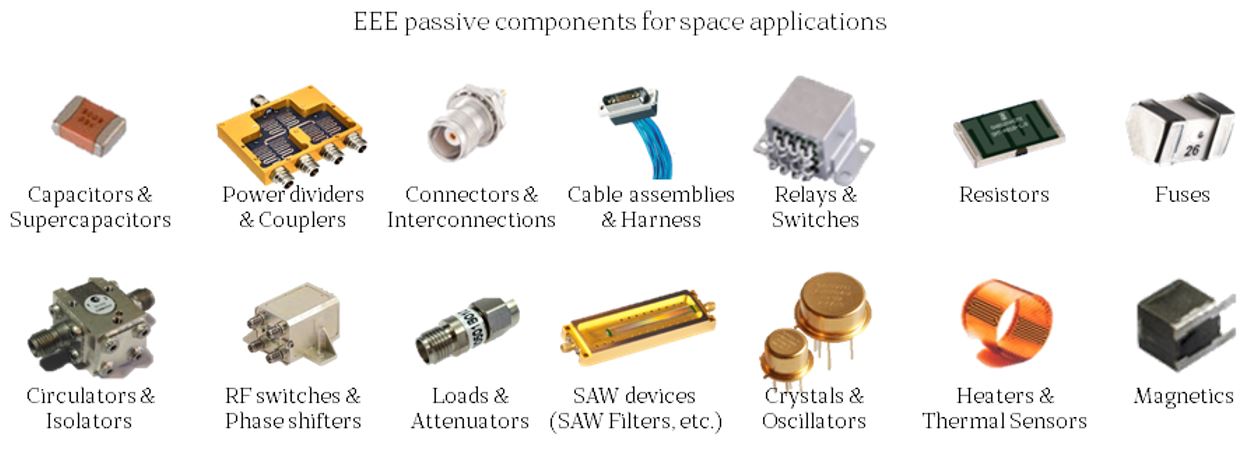 Aim of the SPCD Conference
Space Agencies
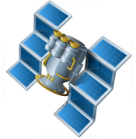 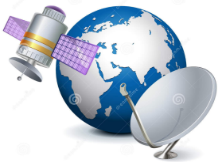 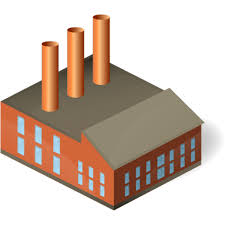 End-users
Manufacturers
promote the discussion of recent developments and trends 

encourage the exchange of technical expertise

share information covering a broad range of EEE passive components for space applications
SPCD Events
The SPCD international Symposium is held every two years!
SPCD Statistics: International Participation
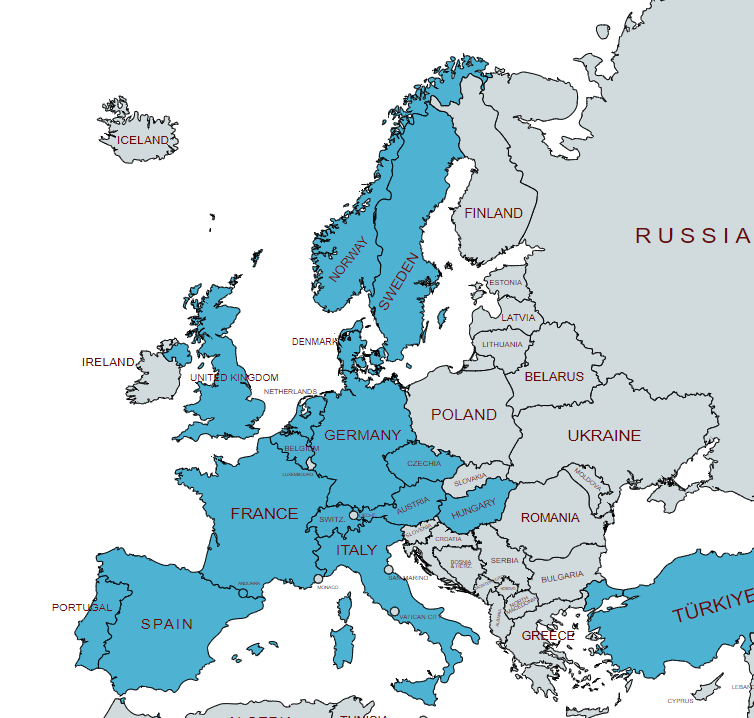 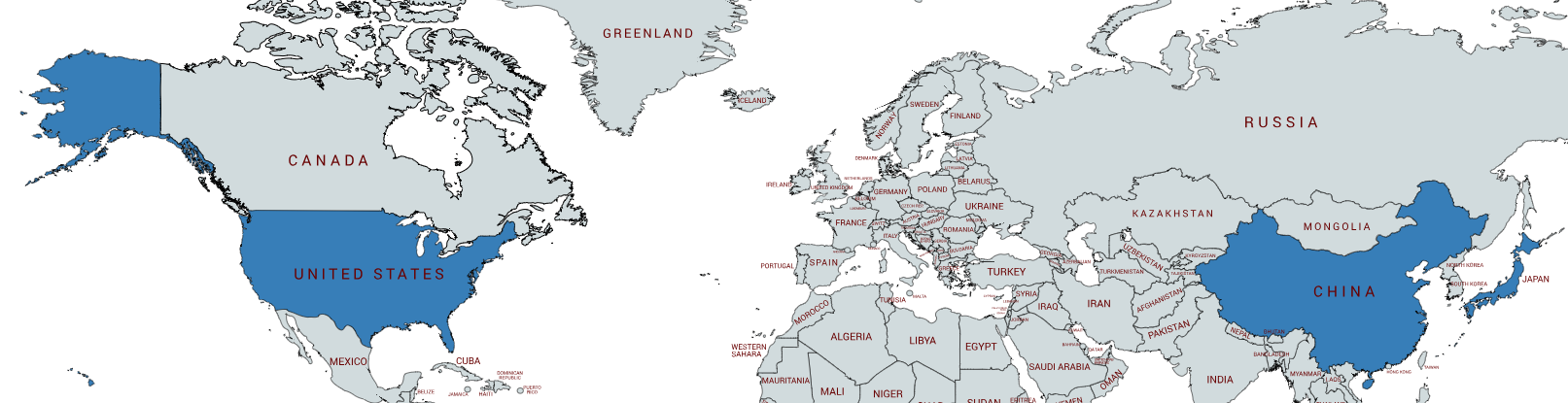 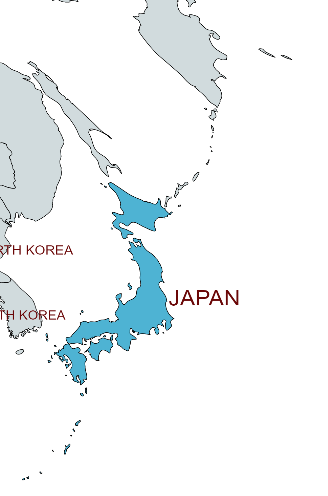 29 Exhibitors at SPCD 2022
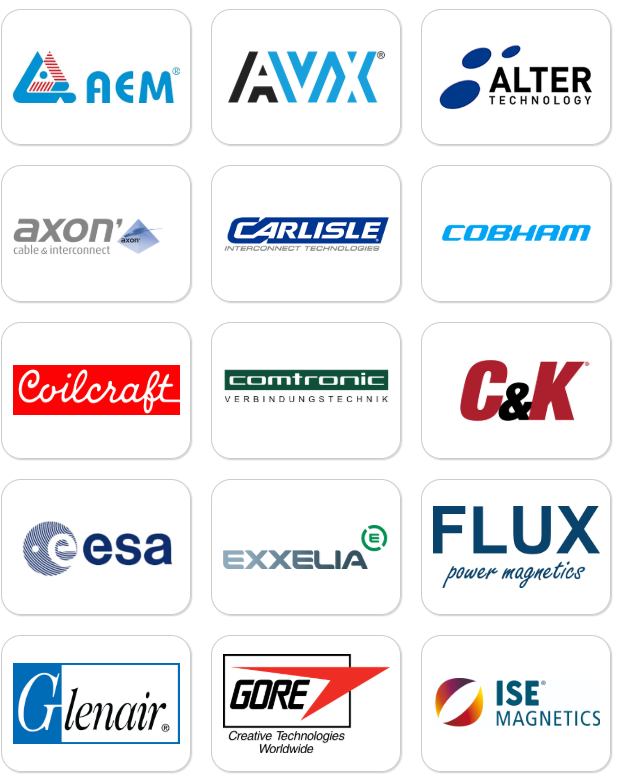 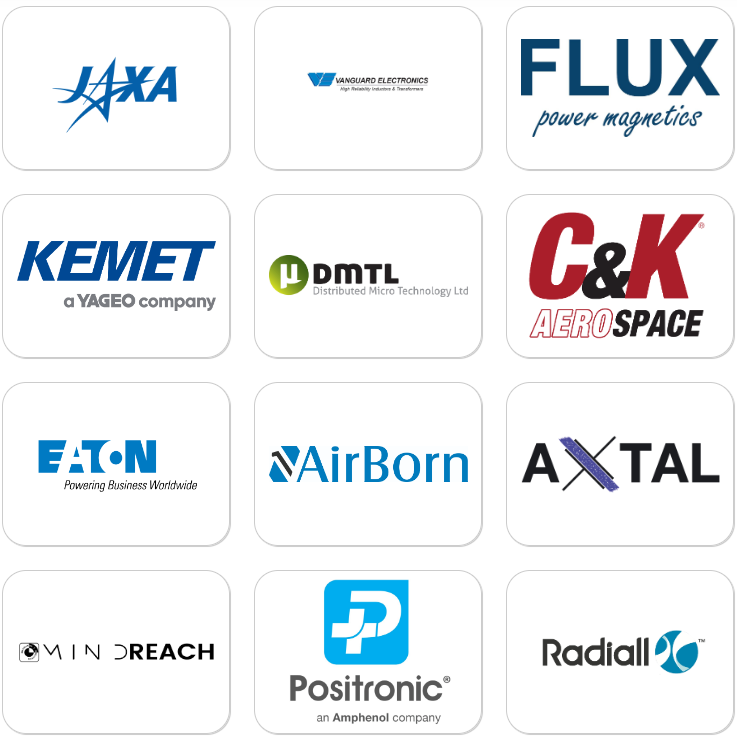 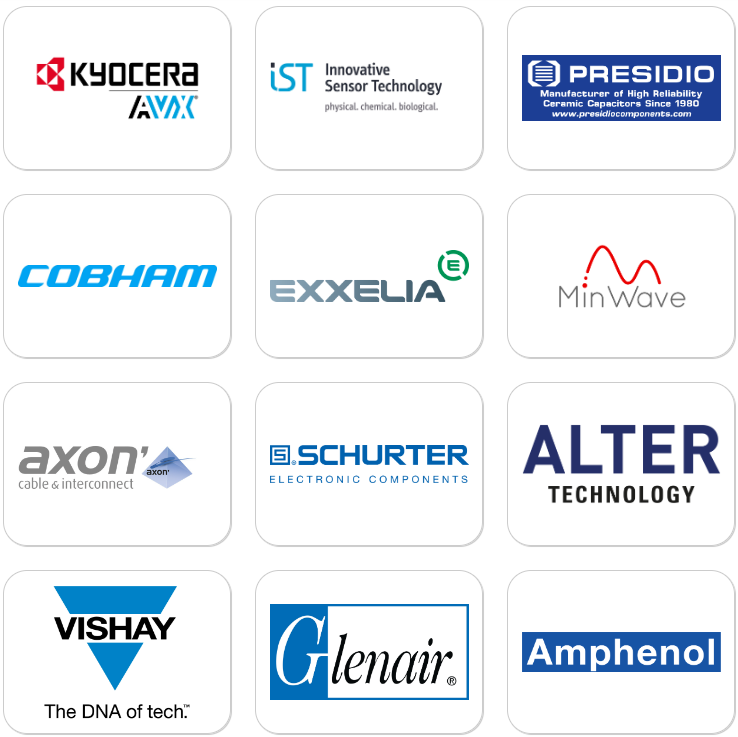 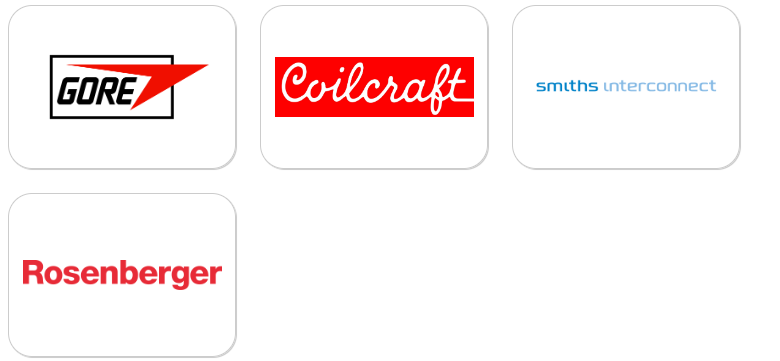 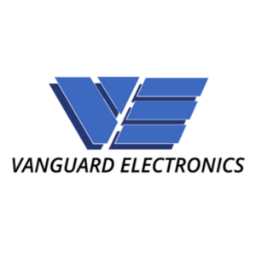 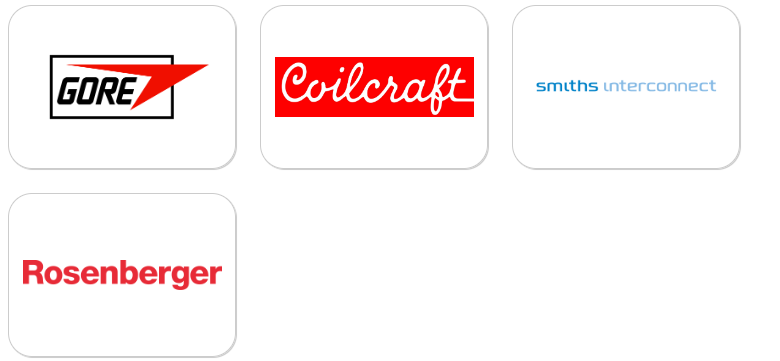 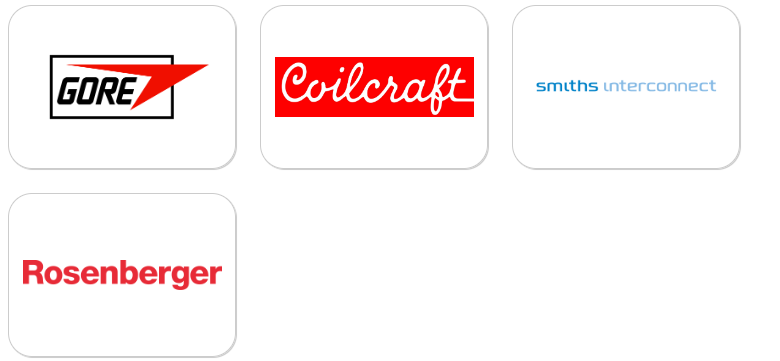 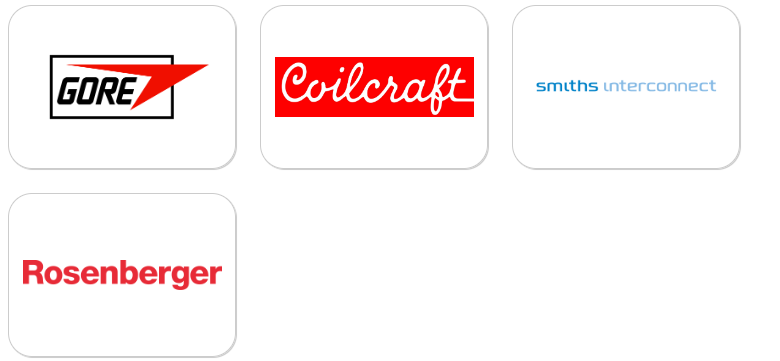 Feedback from 4th SPCD attendees
“Another great event! Congratulations to Léo, Joaquin, and the whole team for all the effort - and for always making the gala dinner night (and other events) unforgettable!” N.K Axon
“Great event !!! It was nice to see known and new faces after four years. Thanks a lot for excellent organization” EPCI
“Thank to all organaizers team and all presenters. It was exciting session“  S. L. Vzlu
“Always an outstanding event (networking, good talks, music and fun).” BZ Schurter
“great event - thank you!” Airborn
“Thank you for this great event.” C&K
“Thank you for having organizing this event. Congratulations, it was nicely done.” JL. C. TAS
“Great seminar with interesting presentation and good specialized audience.” N.D. Exxelia
“I was satisfied because there were many interesting topics. I will attend next time.” JAXA
“We really feel a positive and constructive atmosphere during the event.” M.D Exxelia
“A big five to the organisation. We have been received like princes :)“
M.B. TAS
4th SPCD Programme
Pre-conference Event:
11 October 2022
ESCC training course
EEE Passive Seminar by EPCI/ALTER/SERMA
ESA Site Tour: Test Centre & Electrical Lab + Space Expo Museum

SPCD Conference :
12-14 October 2022 
Oral presentations
Dedicated Poster session
Technical Introduction of Components (TICs)
Interactive Panel session
Private Roadmap session
Industrial Exhibition (max 30 booths)
Social Events
Welcome Drink
Wednesday 12 October 2022 @18h00
Refreshments and Snacks will be served.

Gala Dinner
Thursday 13 October 2022 @19h30
The aperitif will start as of 19:30, followed by a seated dinner
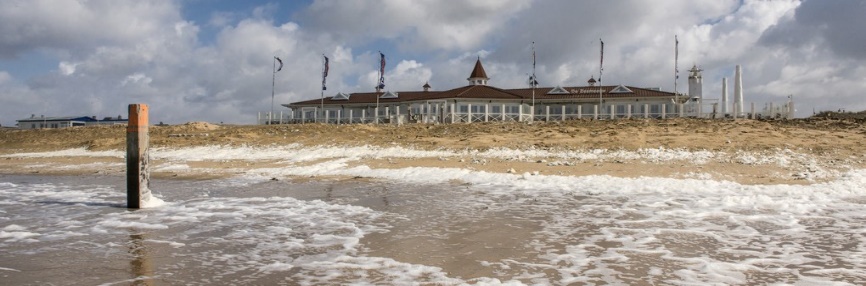 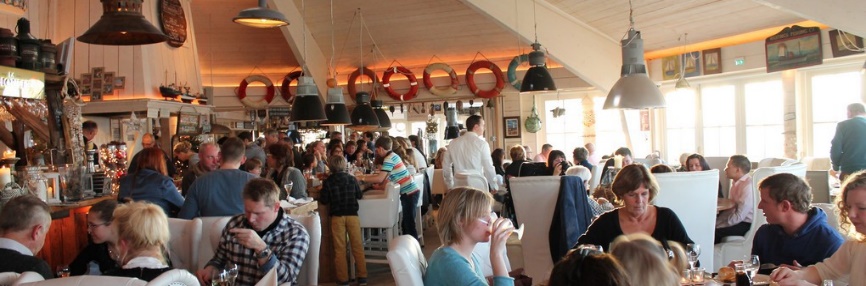 Best Paper Award
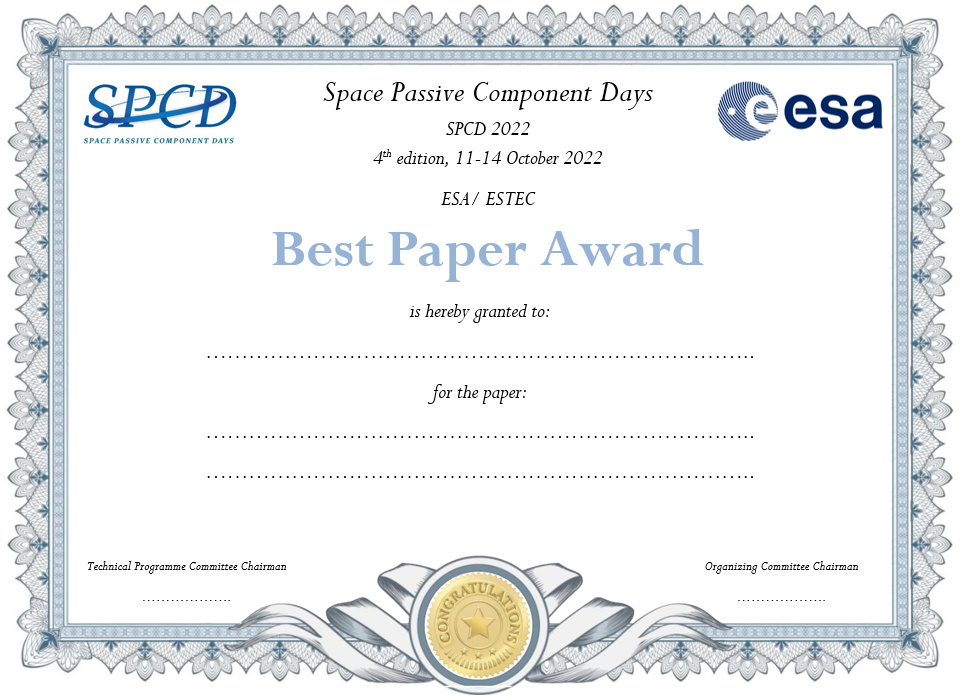 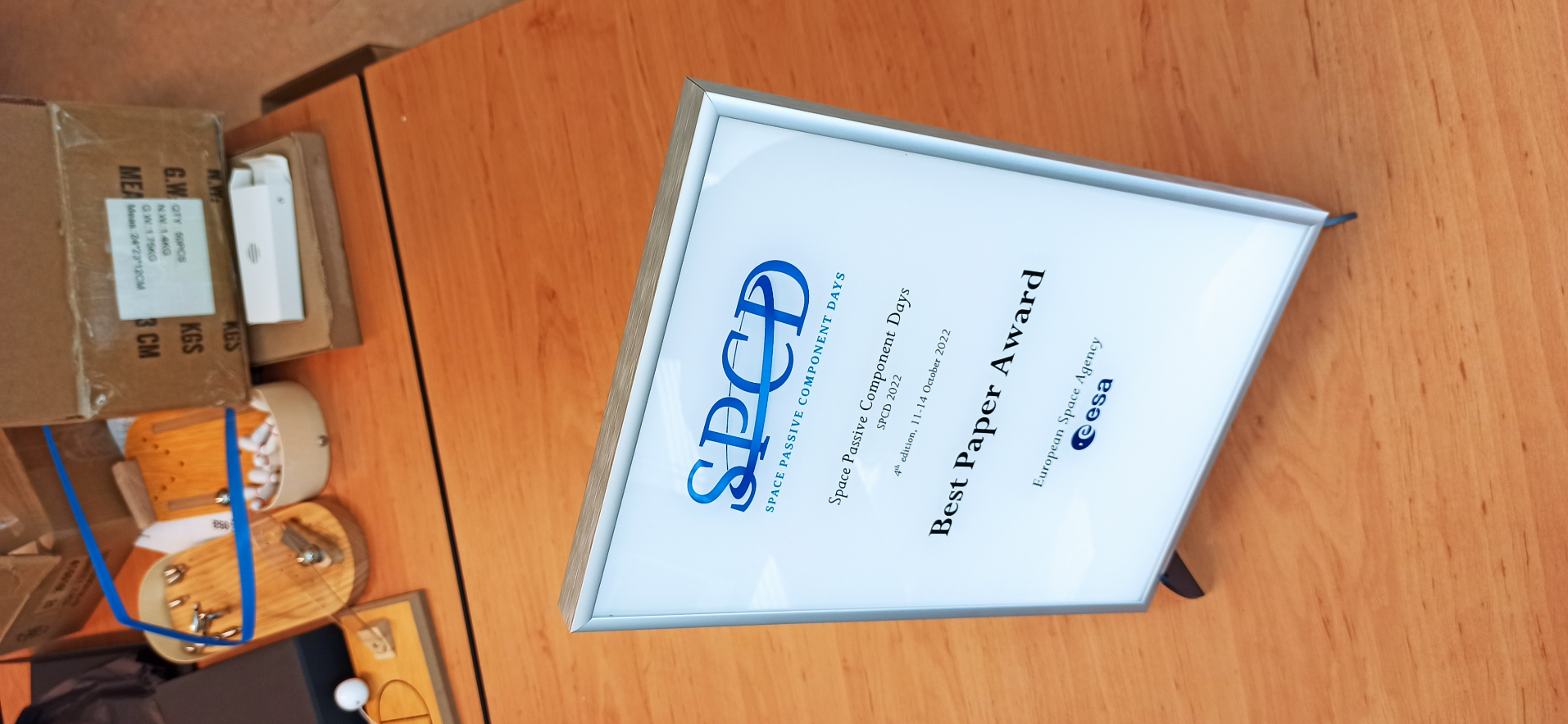 Radiall

EU Selector: SMT RF switch
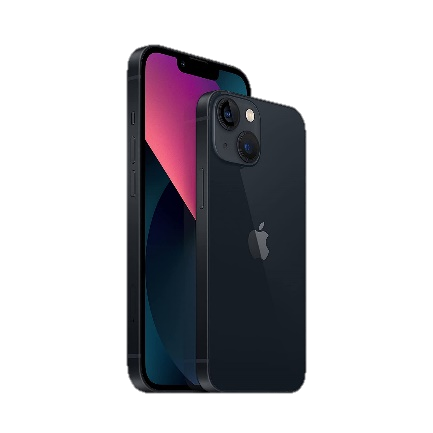 Apple iPhone 13 

256GB Space Gray
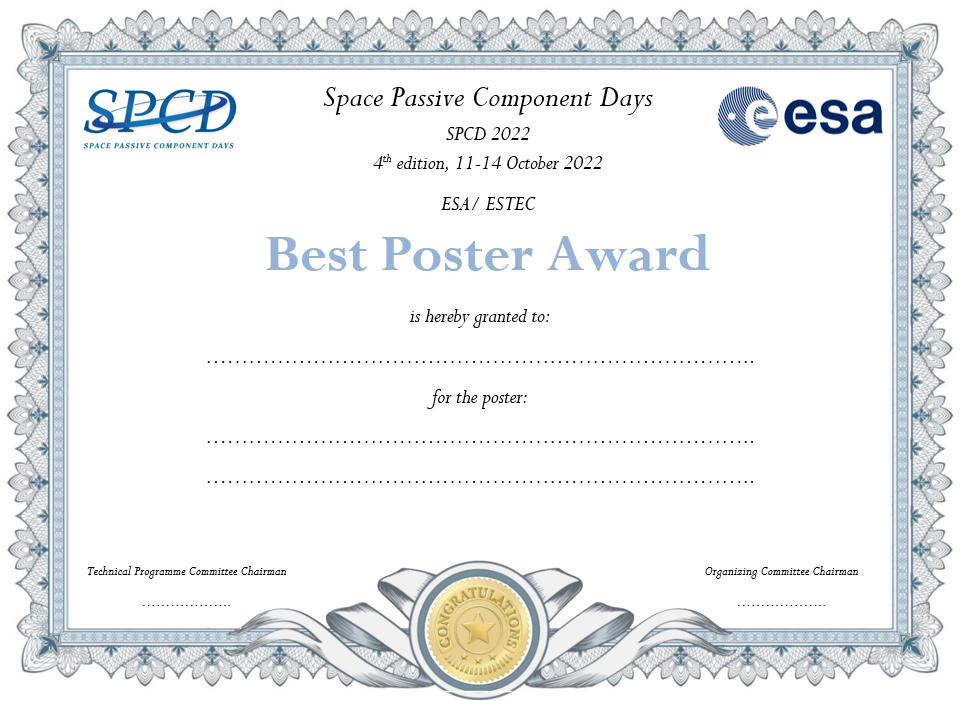 Best Poster Award
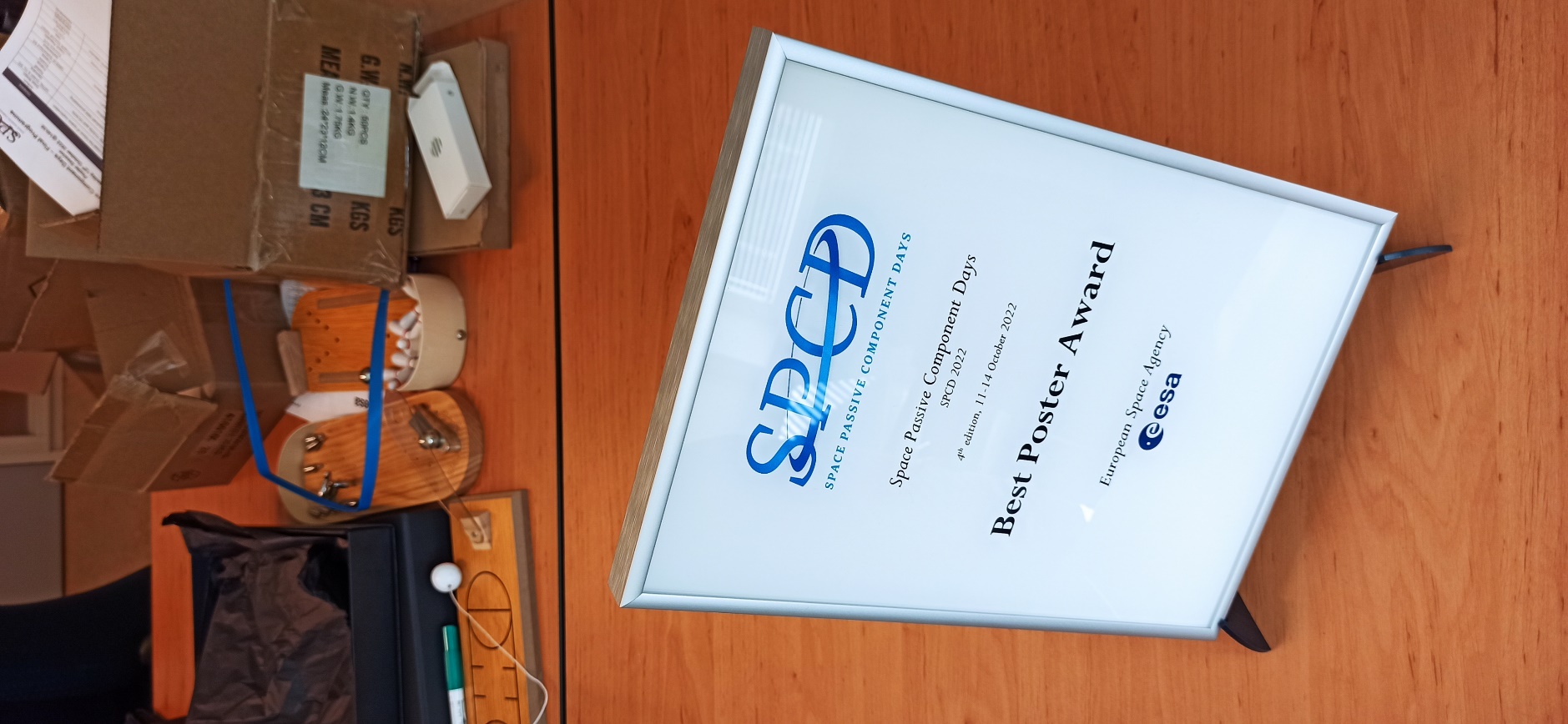 COBHAM

SMD Ka band Isolator
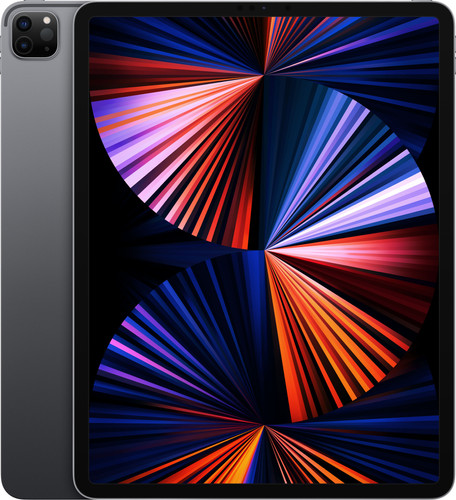 Apple iPad Air 2022

256 GB Wifi + 5G
Recognition Award
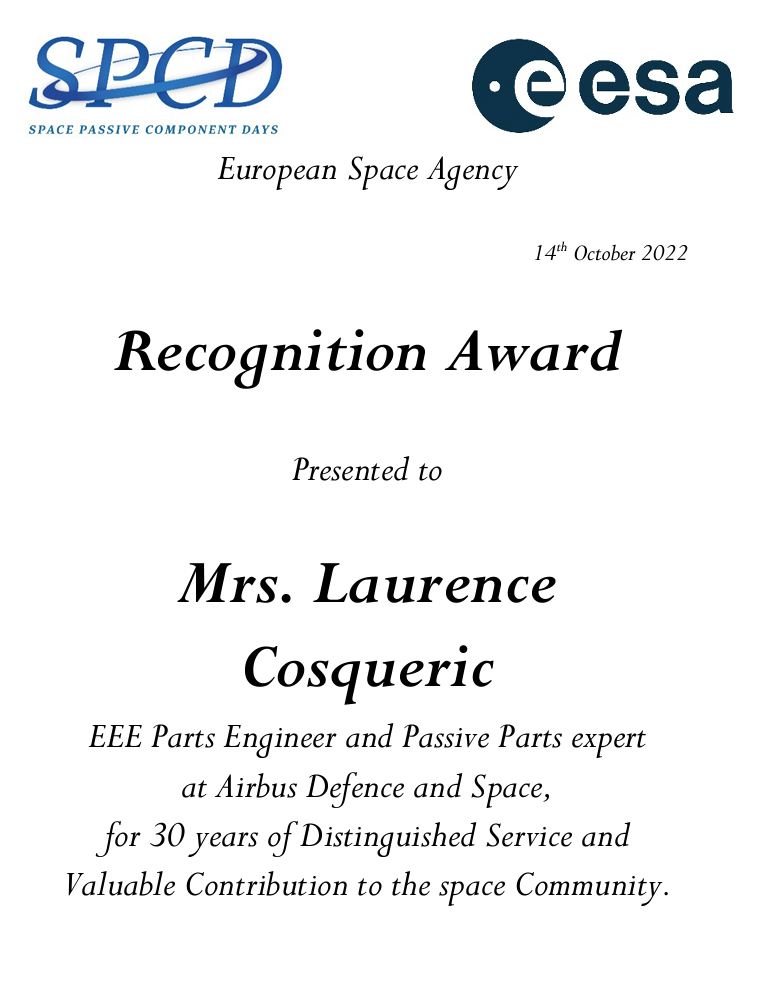 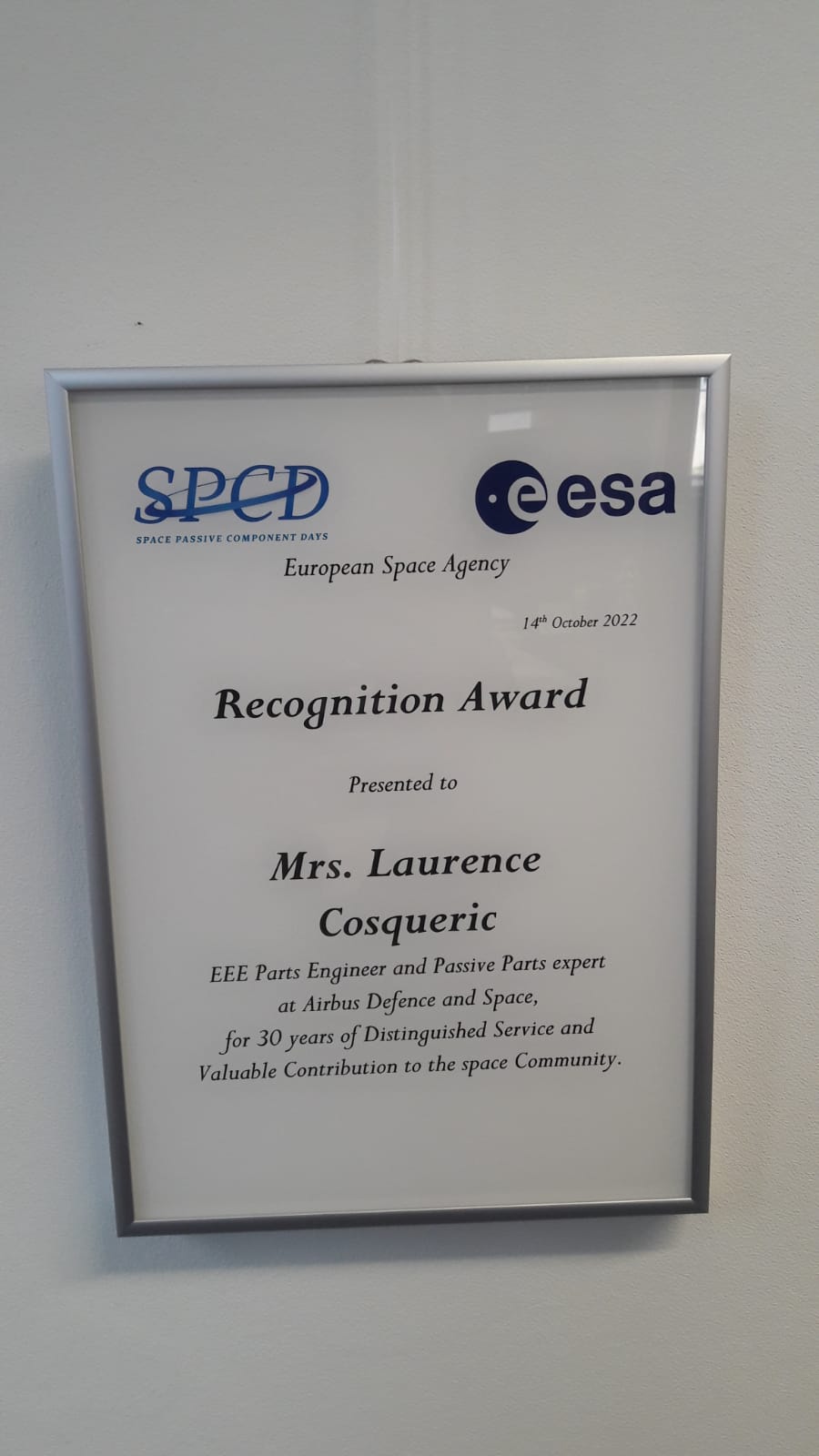 SPCD Space Fun Challenge: Enigma to solve!
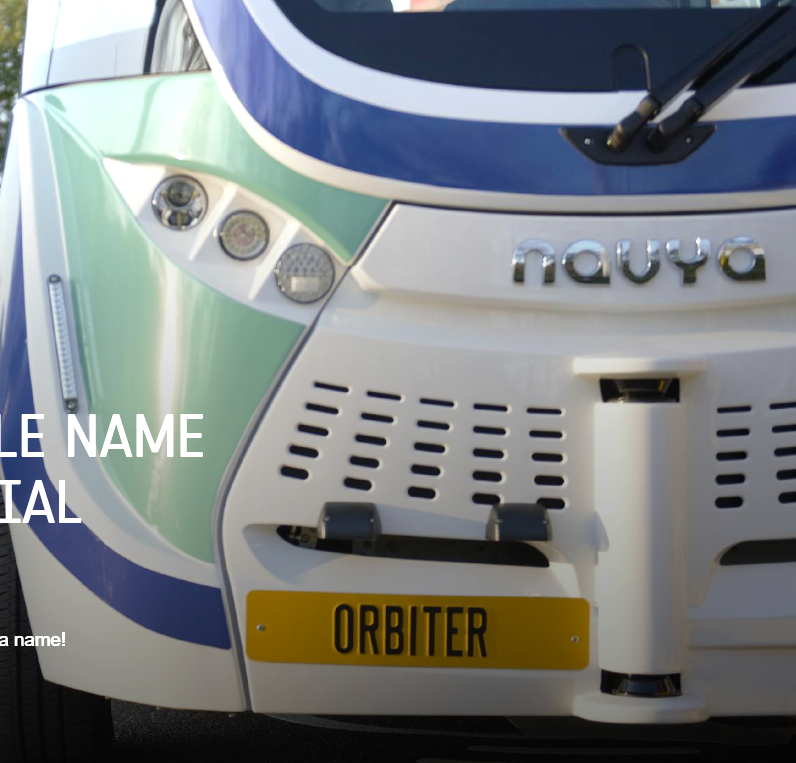 I can orbit 
But not around the sun

I don’t fly
But for a ride, I can be fun

You don’t have to pay
As I cost none

Around Estec, I am the only one!
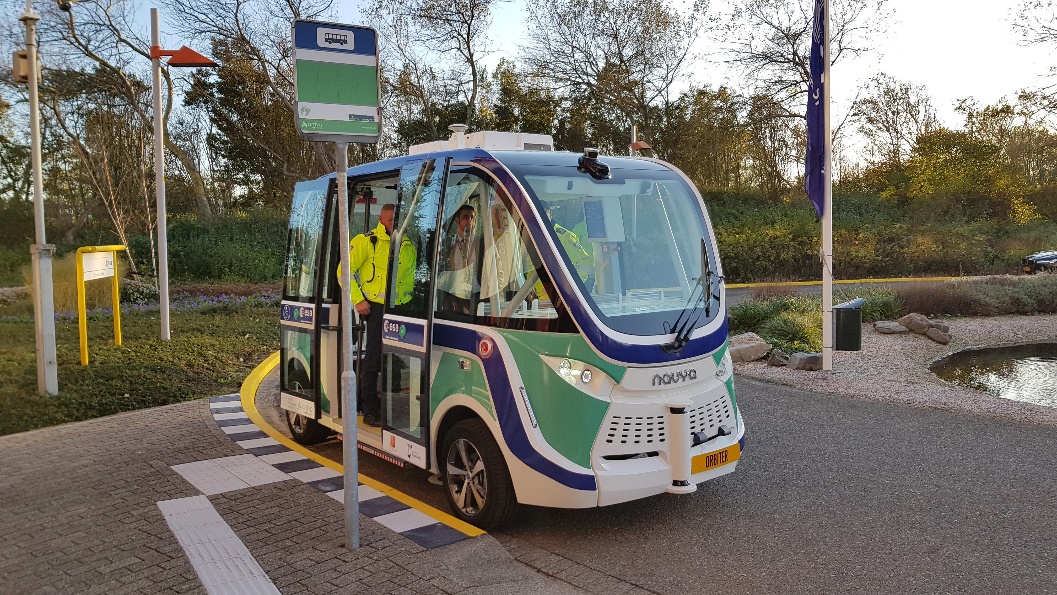 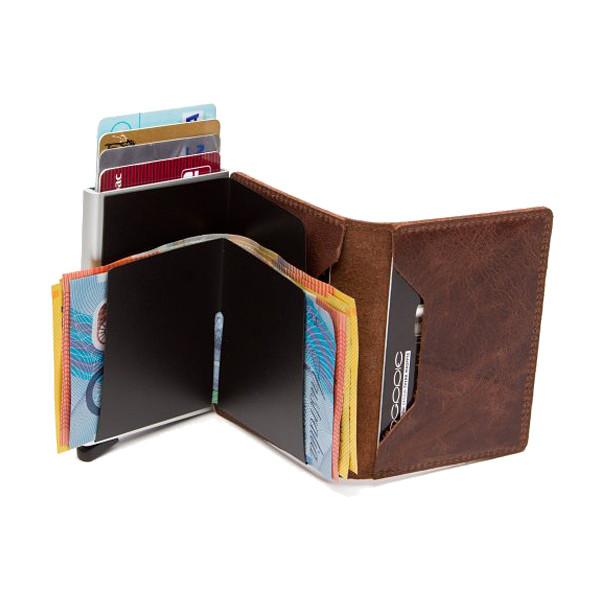 Answer is:
ORBITER
Secrid Wallet

Made in Holland!
How Can You Participate in SPCD?
As a Presenter: 
Present a technical paper or a poster by submitting an abstract and choosing your presentation preference.
 

As a Commercial Presenter:
Give a commercial presentation by submitting a Technical Introduction of Components (TICs).
 

As a Roadmap Presenter:
Present your company's roadmap to purchasing and supply managers only.

 
As an Exhibitor:
Exhibit by booking a booth and promoting your services and components.

 
As a Sponsor:
Provide your company with greater visibility by choosing one of the sponsorship packages.

 
As a Participant:
Register to the conference and take advantage from the conference presentations, exhibition, networking breaks, welcome drink and the Gala dinner.
Abstract Submission
TIC Submission
Roadmap Presentation Submission
Apply to Exhibit
Apply to Sponsor
Register